Brooks’ theorem
171870691 张廷昊
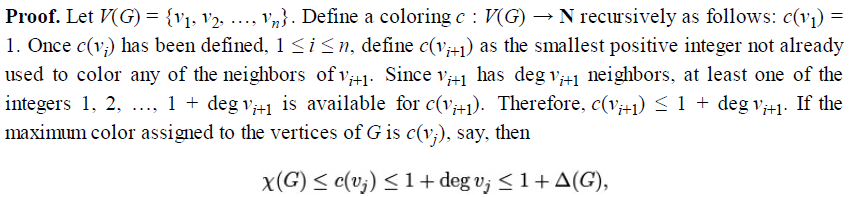 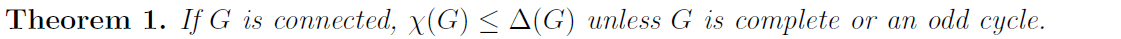 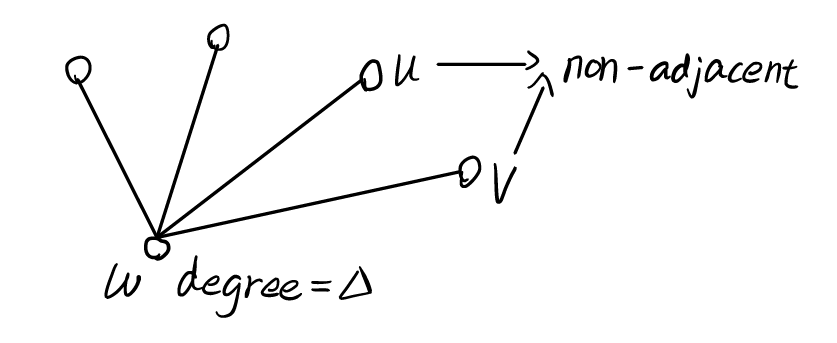 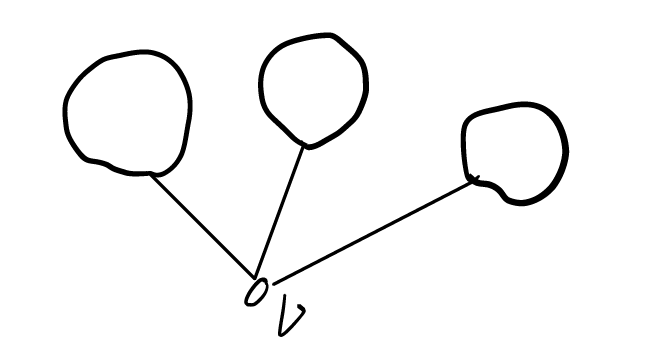 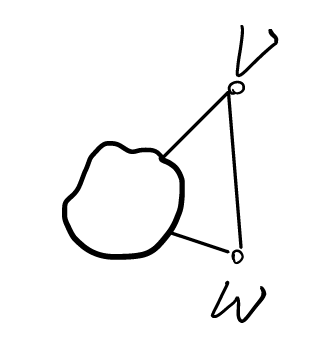 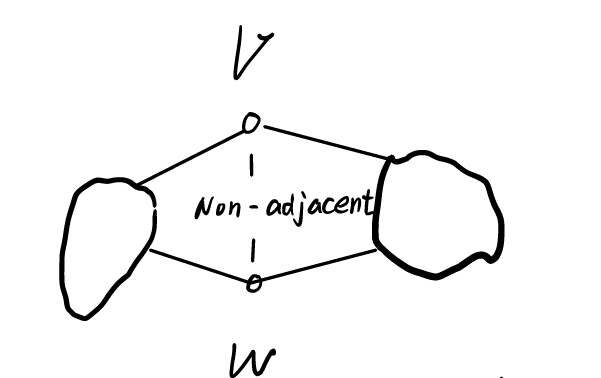 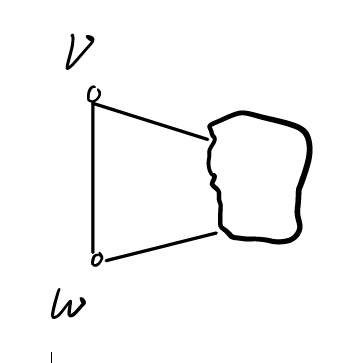 G1
G2
Special condition
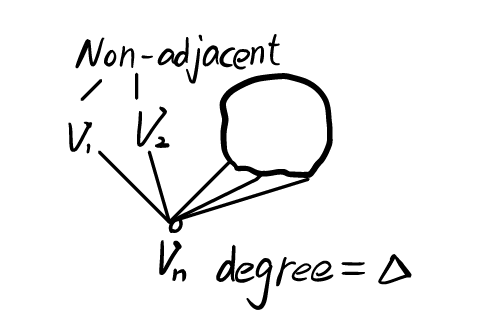 PETERSON GRAPH